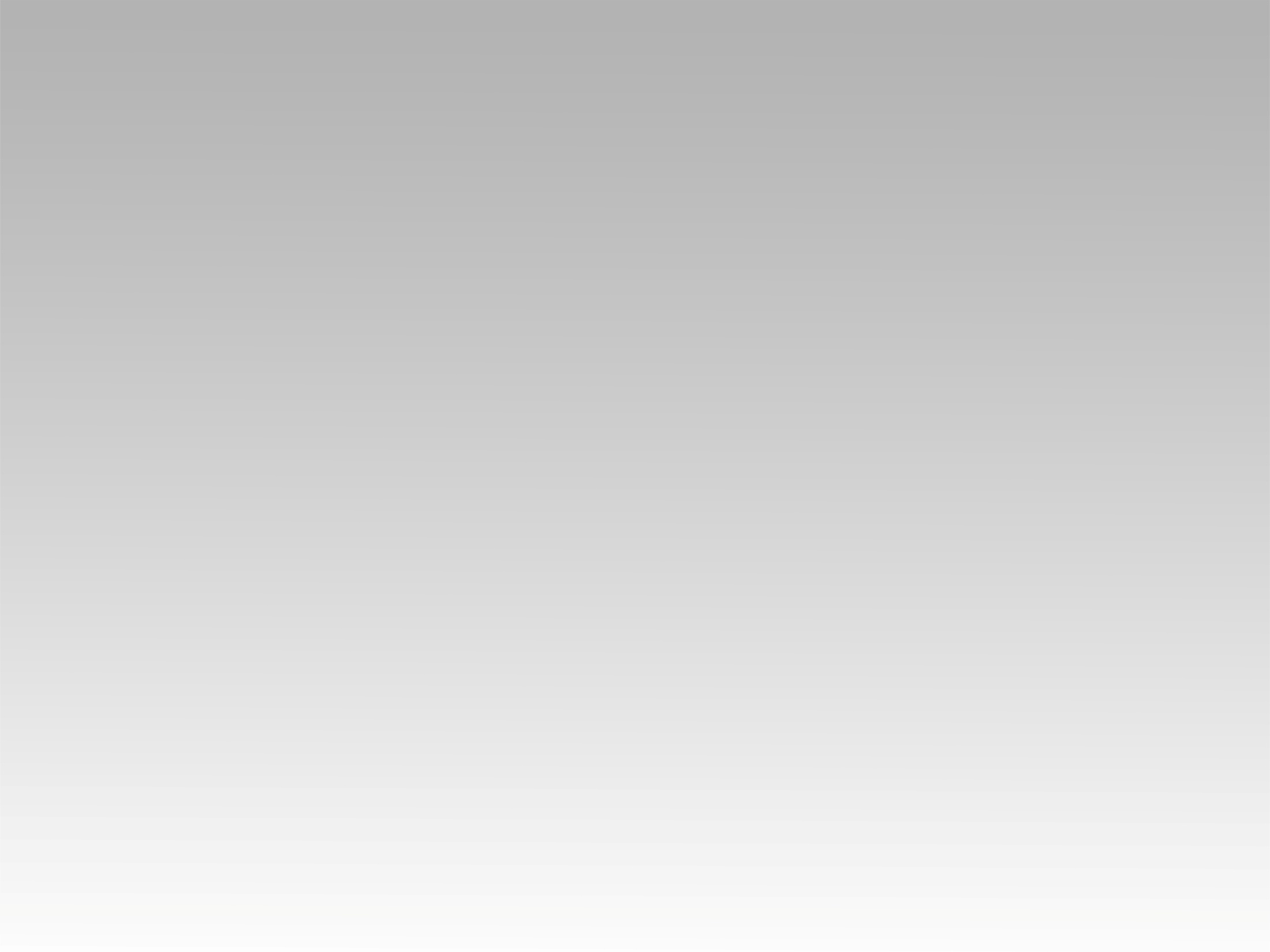 تـرنيــمة
الله بيقول كمان
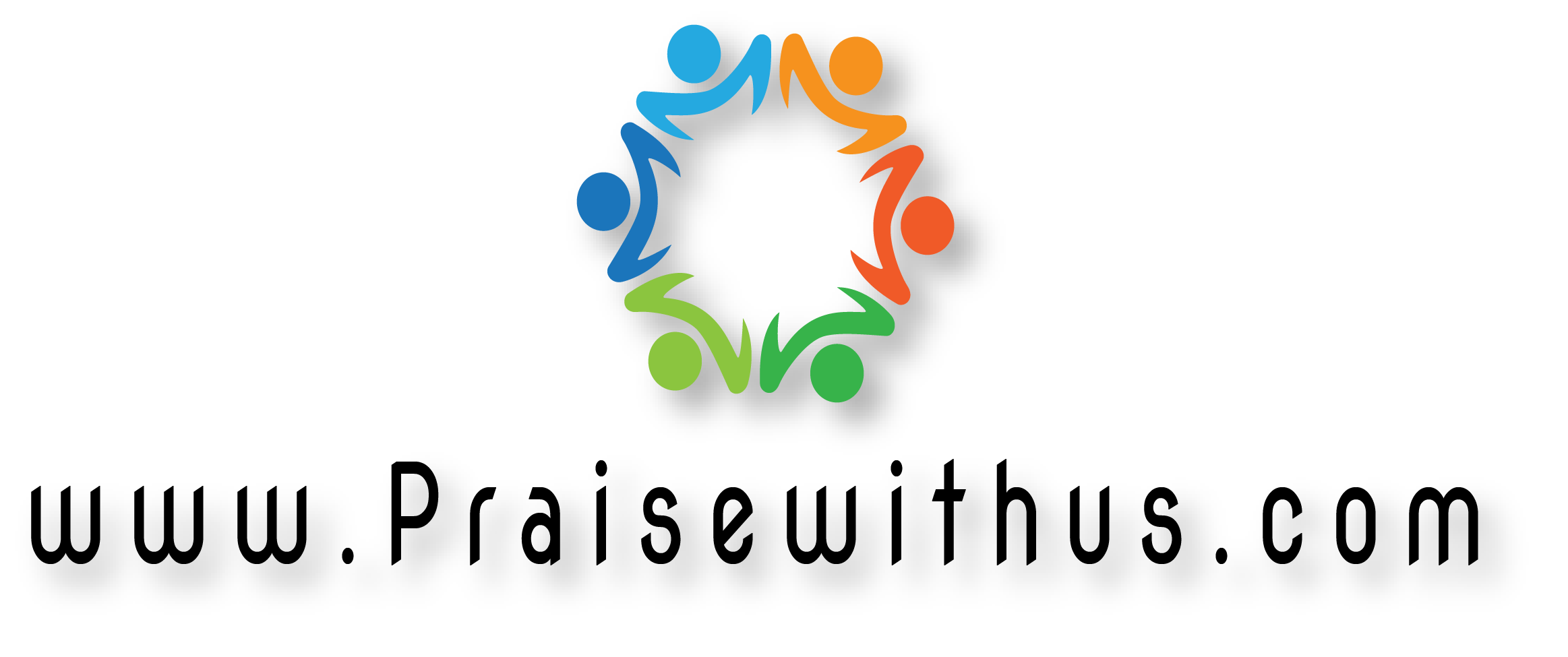 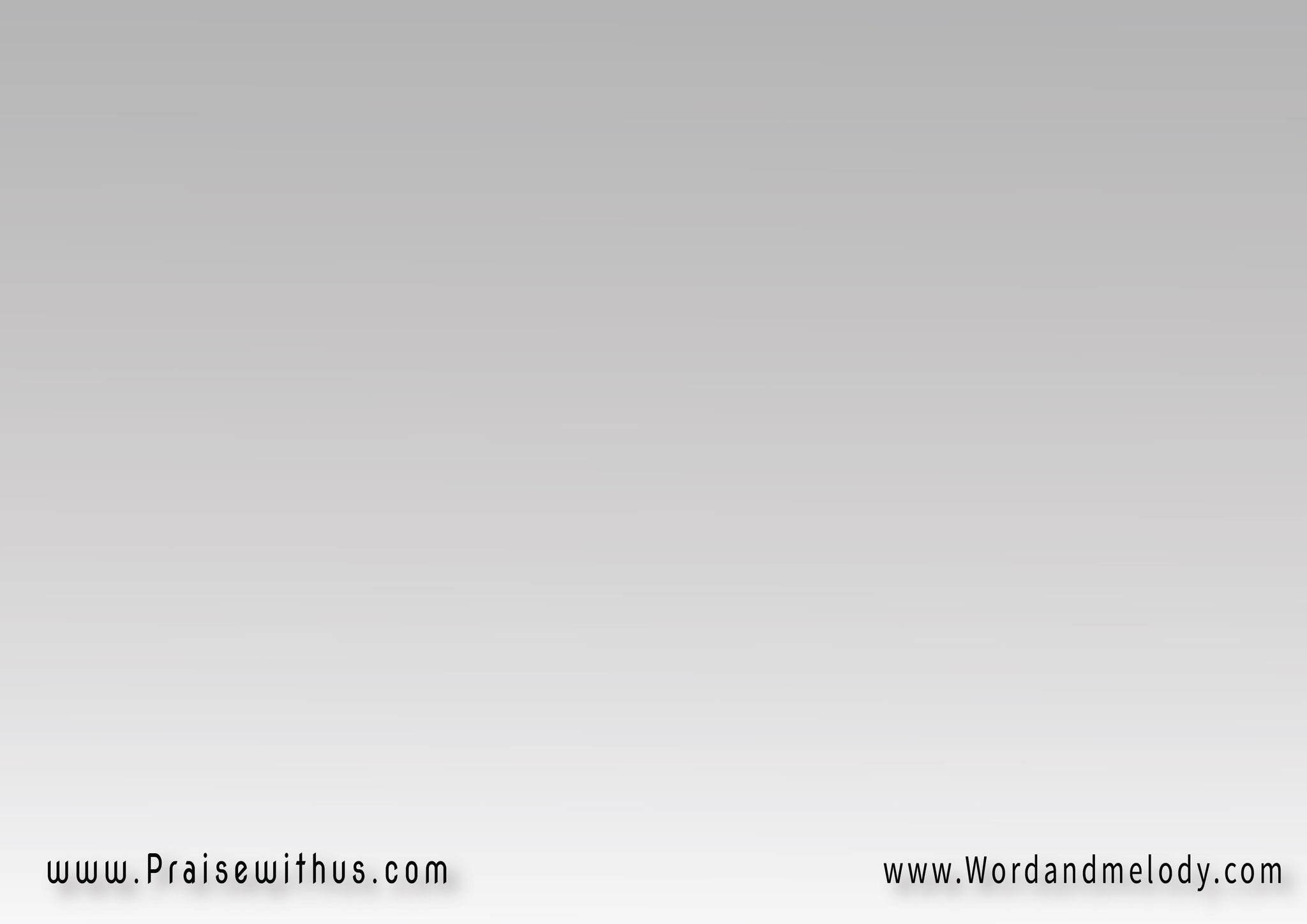 الله بيقول كمان نقشتك على كفي 
ليه بتخاف وإنت في عيني محمي 
دي حقيقة ثابتة مهما تدور الأيام 
مهما تعلى الغيوم أنا هاعرف أصون 
إنت في أمان
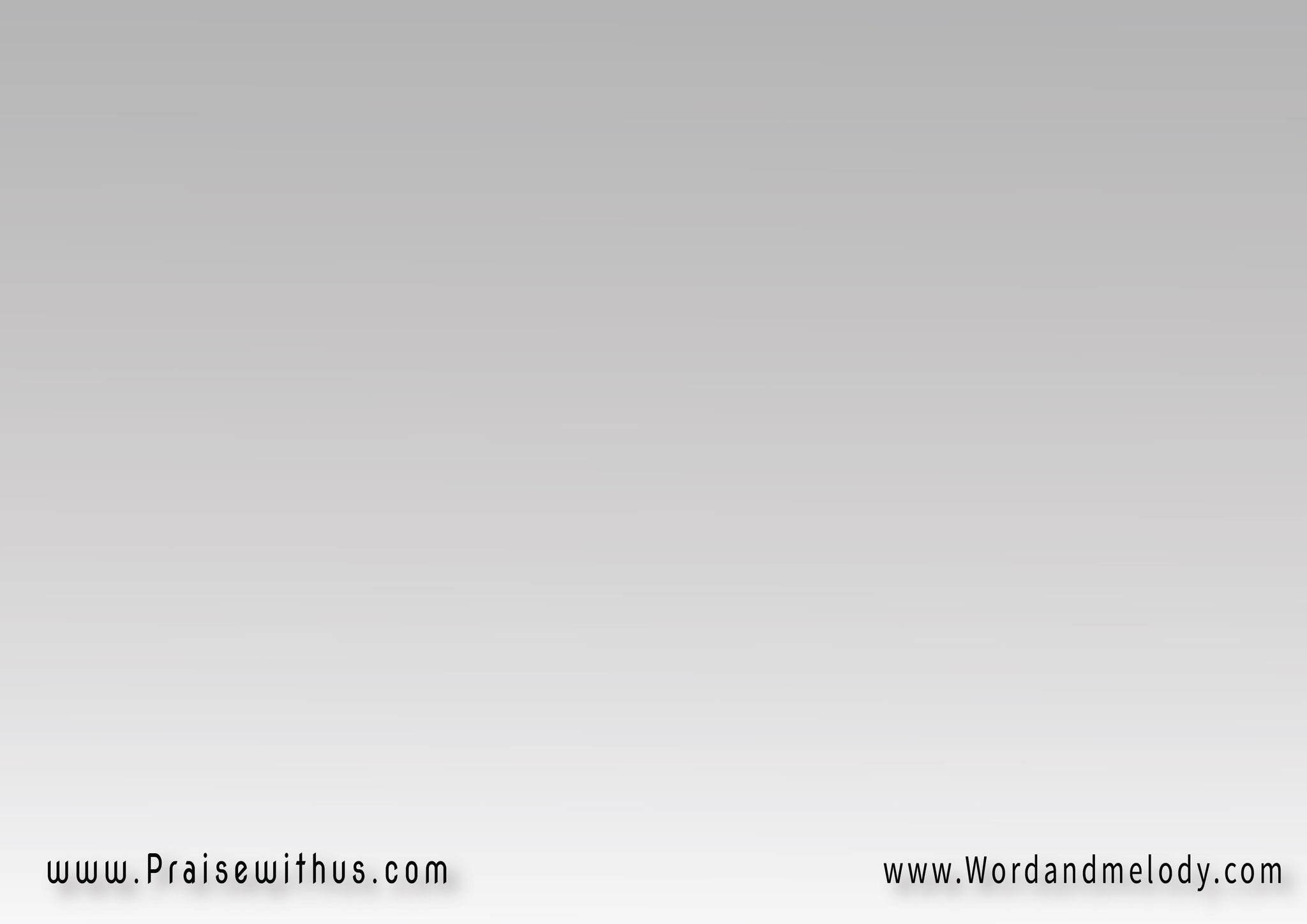 إن كنت ضمنت ليك مستقبلك الأبدي 
إزاي ماضمنش ليك مستقبلك الأرضي 
لو بتشك تعال إلمس جراح صلبي 
هتلاقي رحمة وخير ومراحم جديدة كتير
 كل الأيام كل الأيام
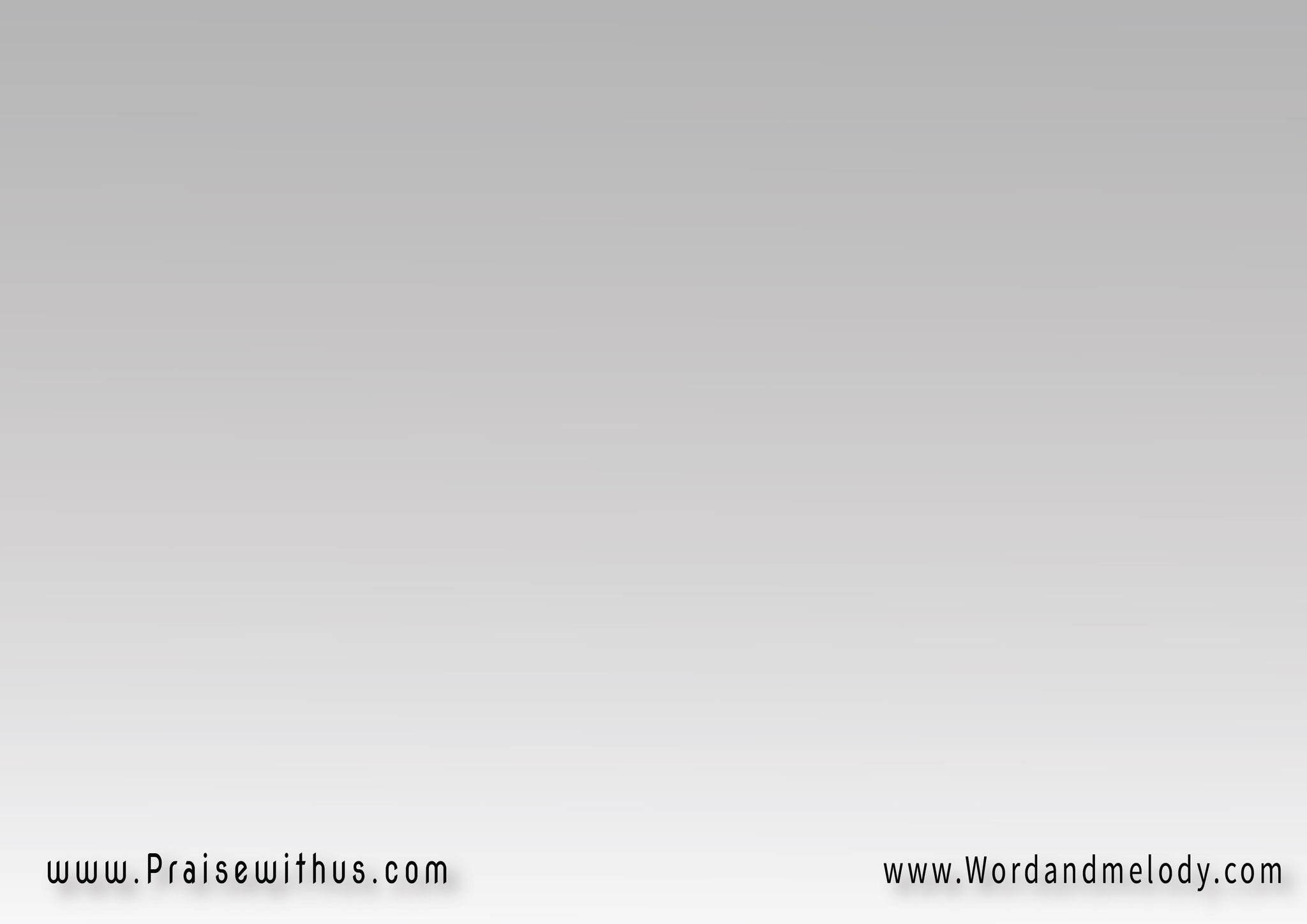 عايز قلبك يكون دايماً ثابت في 
ويكون دايماً حساس لصوتي 
ولمسة إيدي تختبر كل يوم مطر 
من الغيوم إنت في أمان كل الأيام
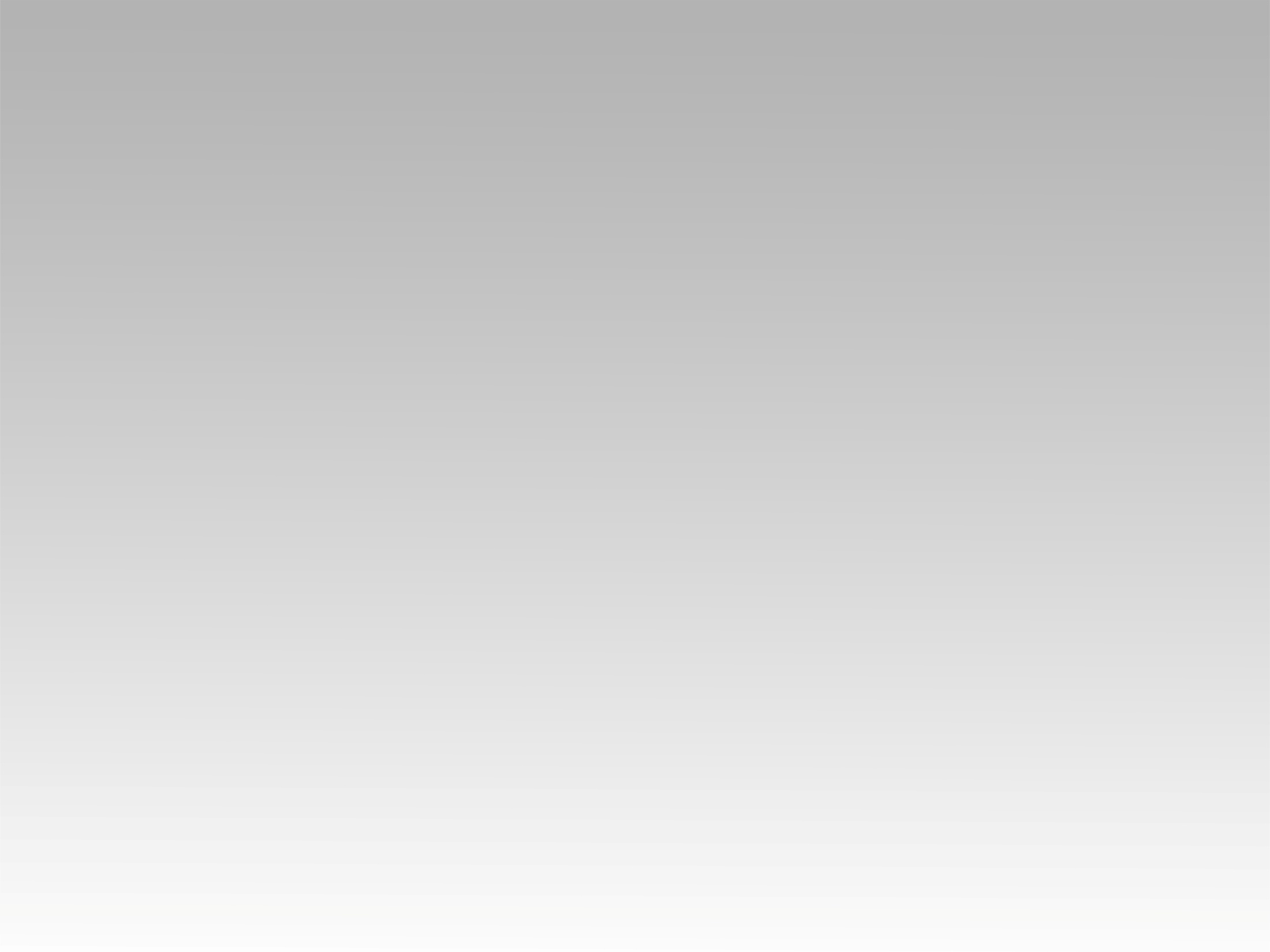 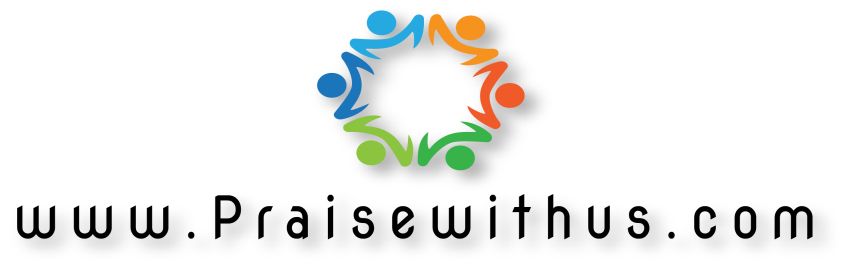